المحاضرة الخامسة
مناخ تفصيلي
كيف تتكون الامطار الحامضية
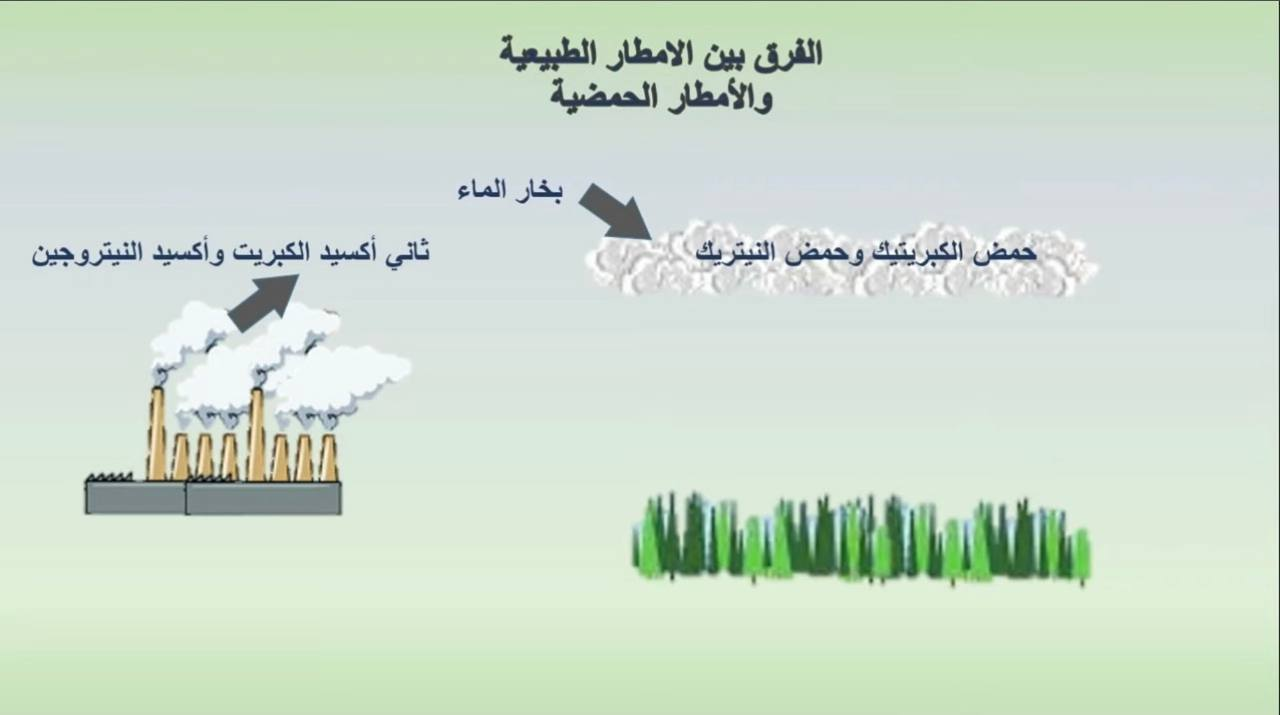 تأثيرات الامطار الحامضية
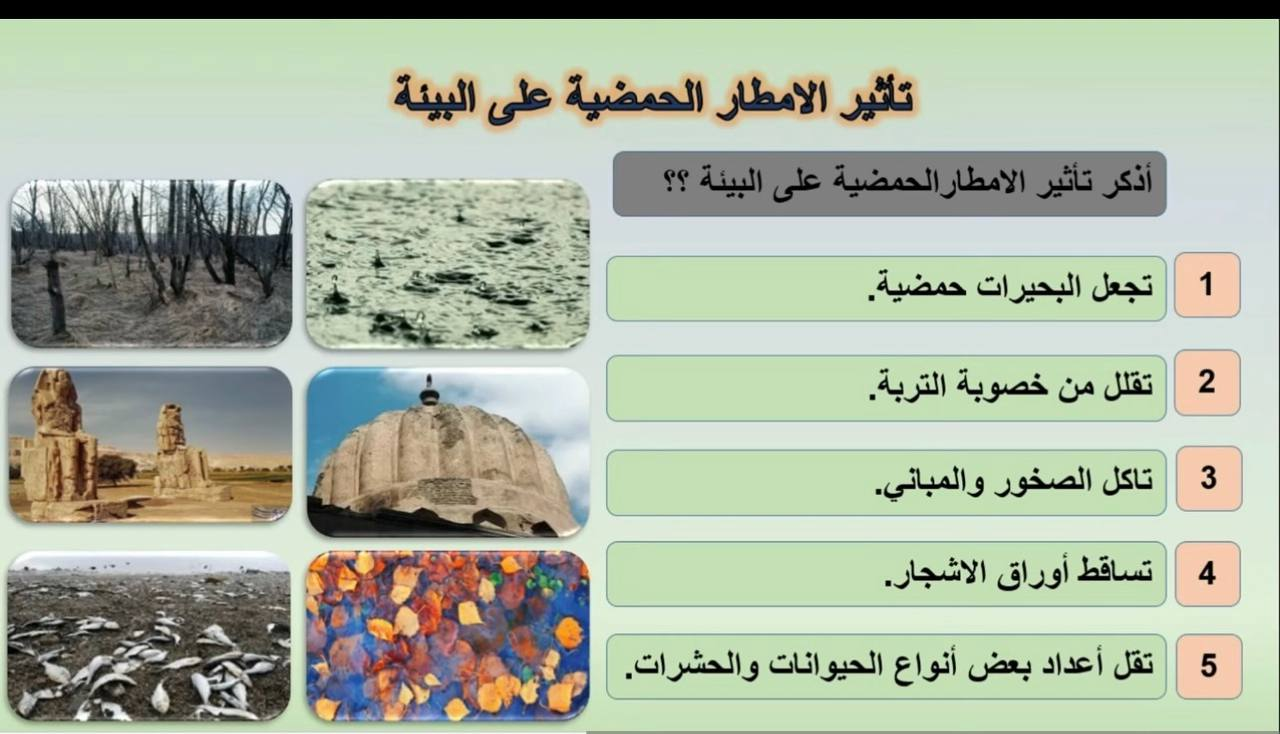 التغيرات المناخية داخل المدينة تكون بسبب :
عوامل ثابتة
عوامل متغيرة
دورة نسيم الريف والمدينة
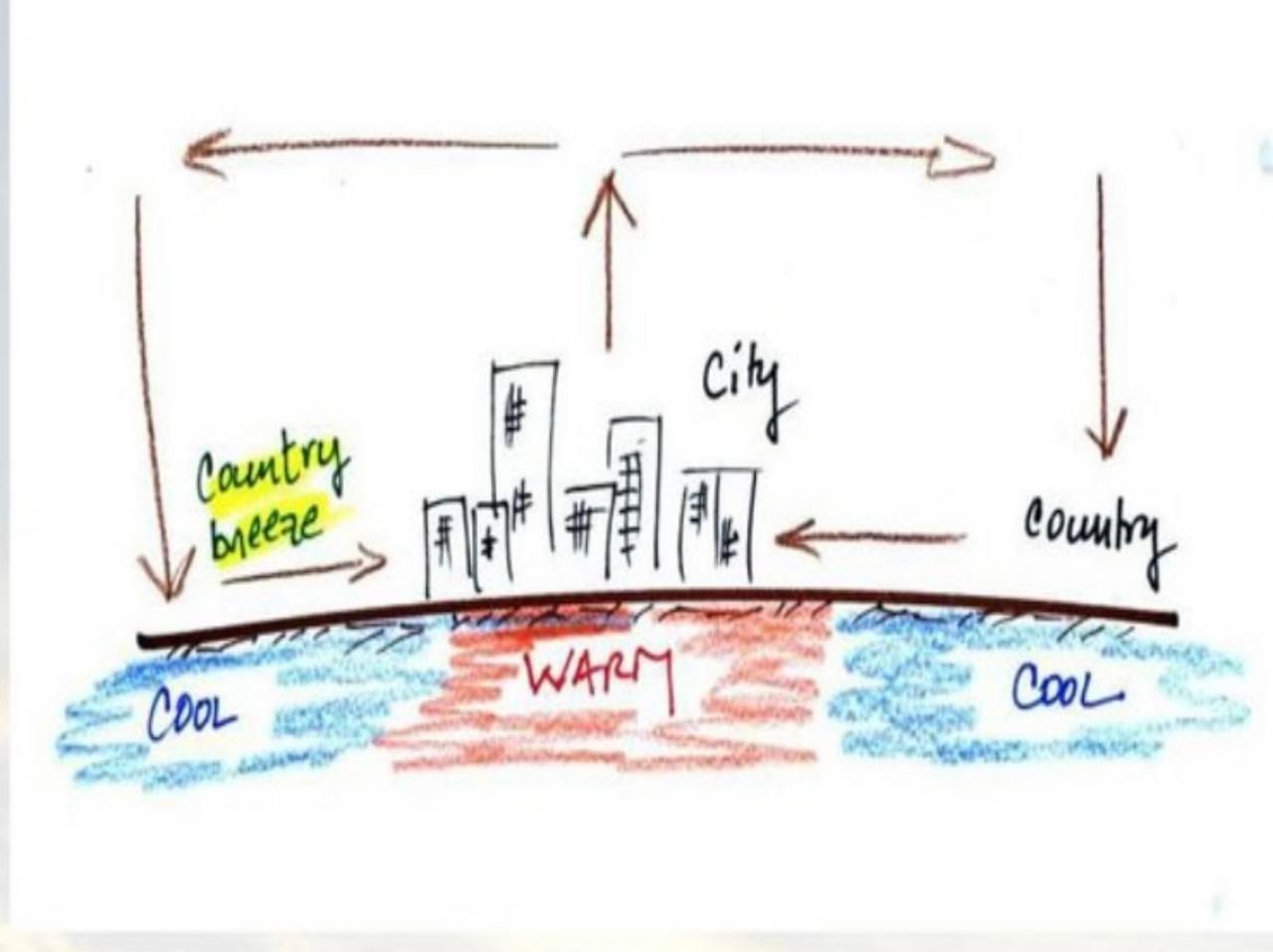 كيف يتكون الانقلاب الحراري
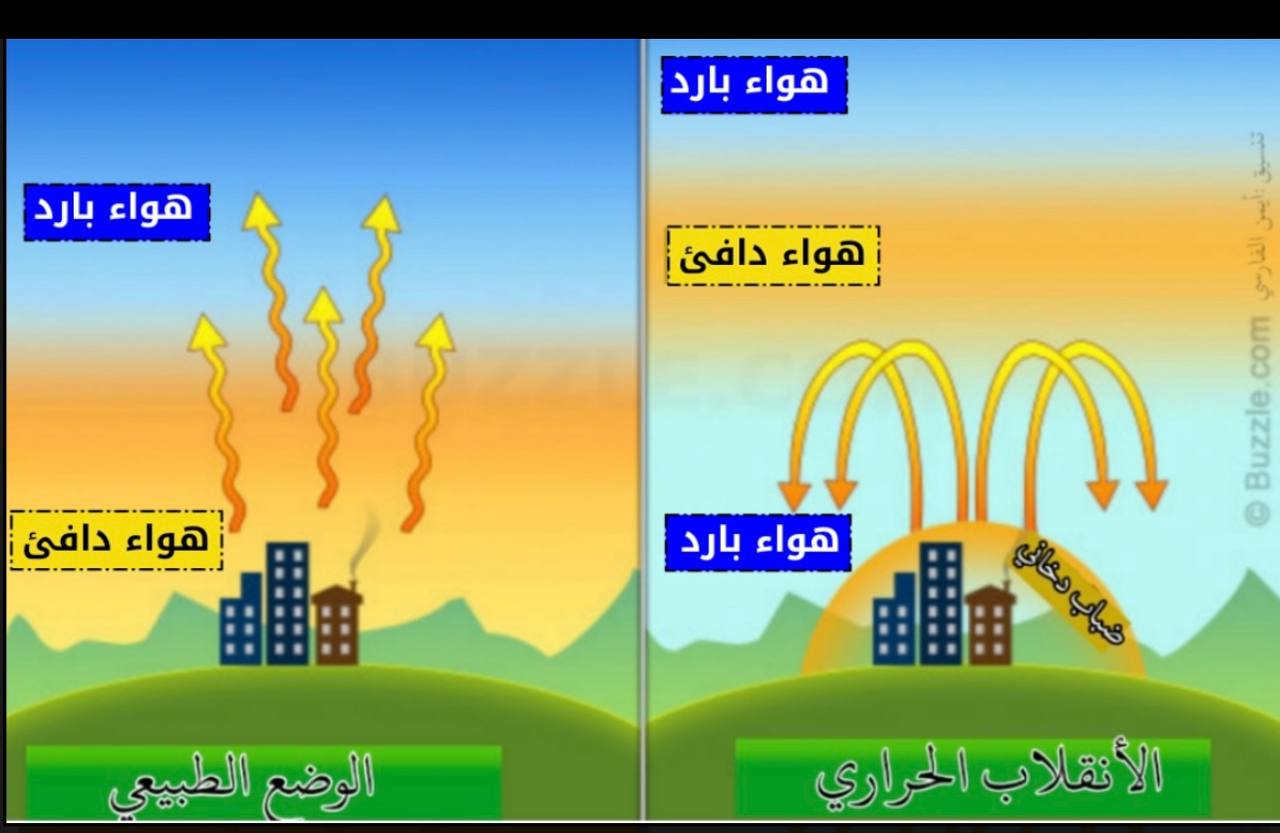 ظاهرة الضباب الدخاني
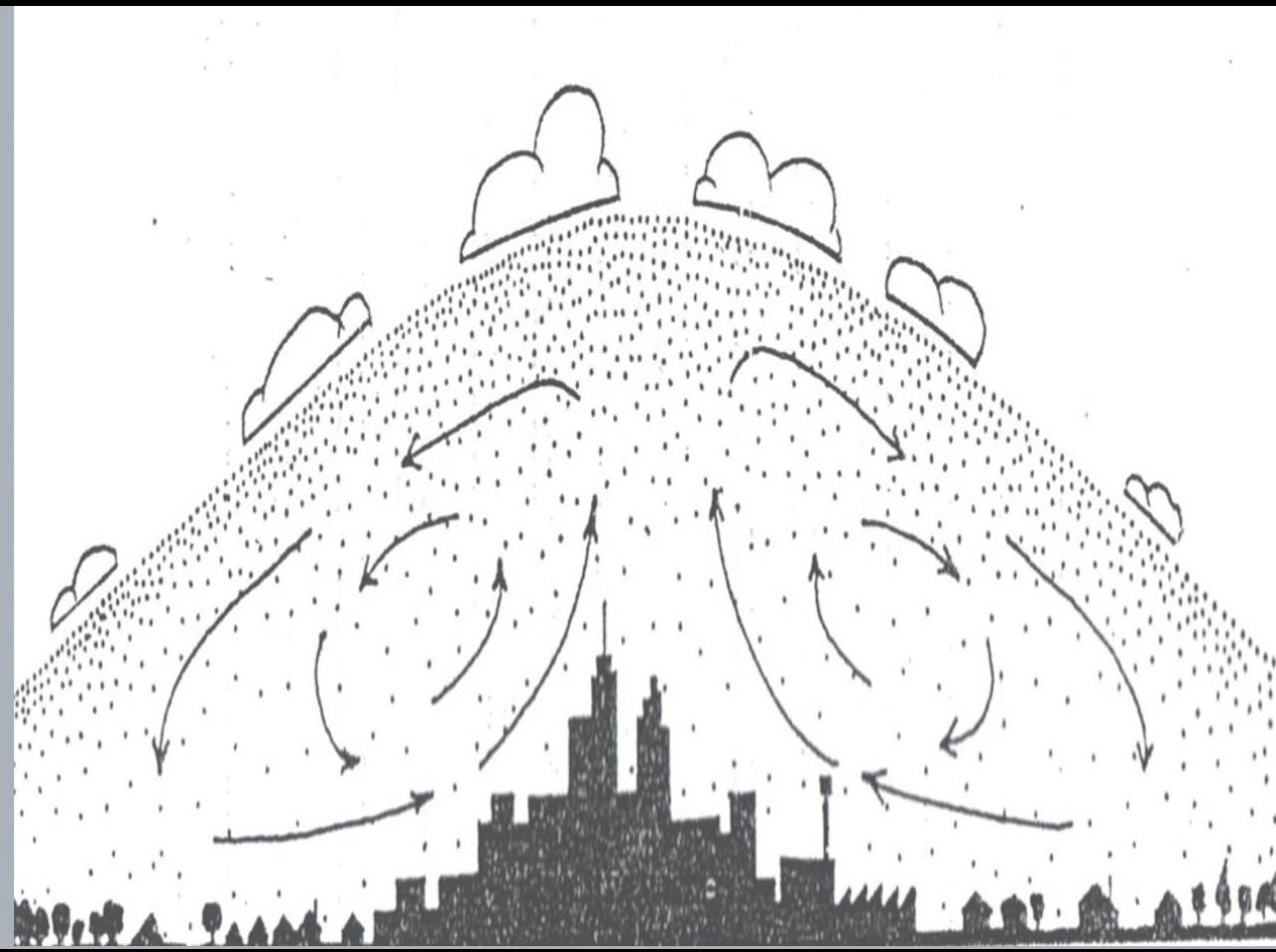 صورة تبين شكل الضباب الدخاني داخل المدينة
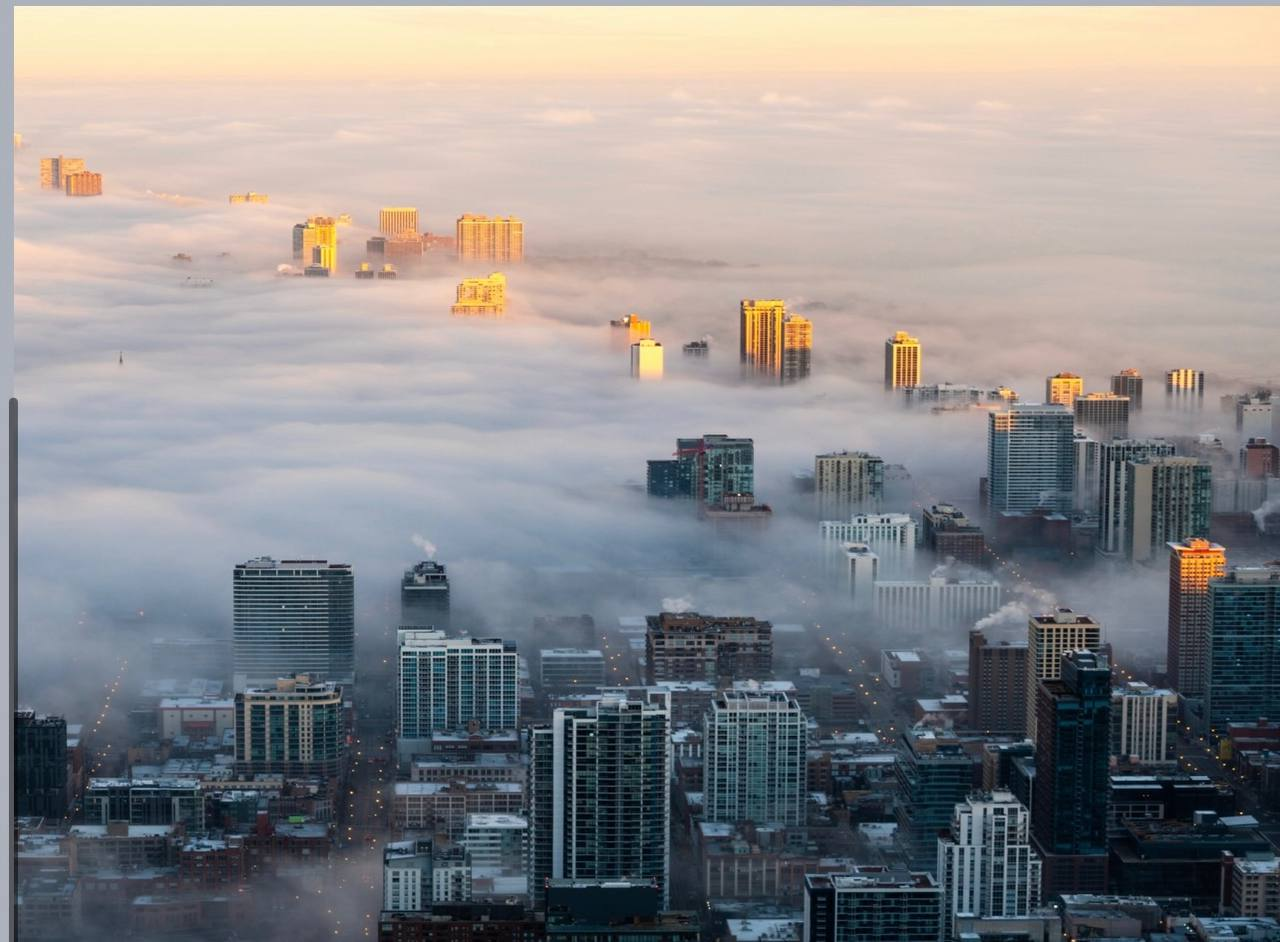 الملوثات الصناعية
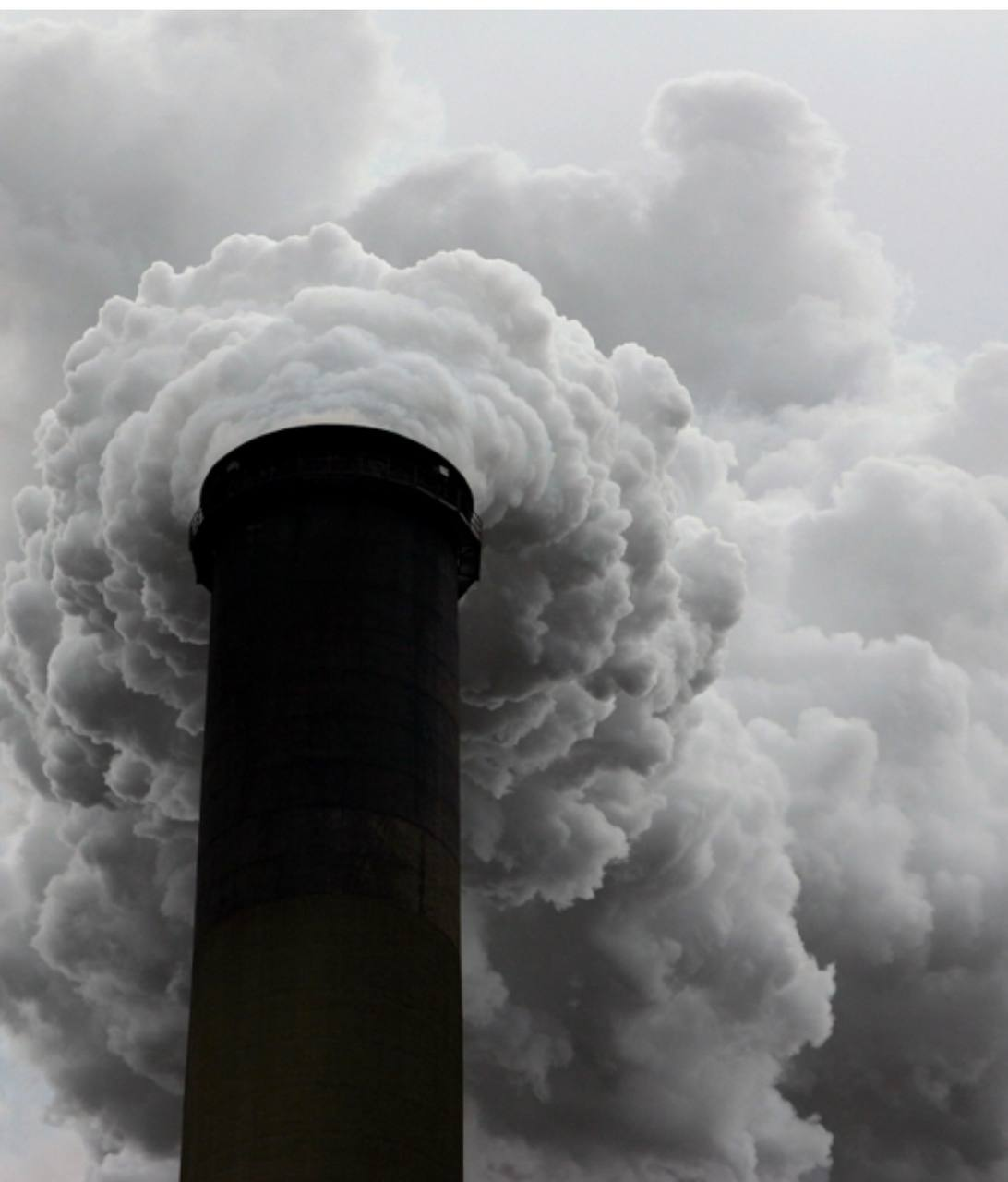